Lead On: Succession Planning for CEC's Next Generation of Change-Makers
Building a Legacy of Courageous and Authentic Leadership
Rodneikka Scott, MSc, CAE, CSM
Rodneikka Scott 
MSc, CAE, CSM
Vice President of Member & State Engagement for the National Society of Professional Engineers 
Founder & Principal of EmpoweR Consulting, LLC
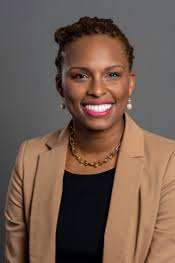 Expertise in strategic planning, fostering engaging member experiences, and developing impactful programs for professional communities.

Leverages qualifications and leadership to enhance member value and create dynamic environments for professional development.

Dedicated to helping professionals thrive and contribute meaningfully to their fields.
Transforming organizations and empowering future leaders.
The Heart of the Matter
Core Challenges in Leadership Succession
Leadership succession requires honesty, courage, and stepping outside comfort zones to nurture authentic leaders aligned with organizational values.
Fostering a Culture for Transformational Leadership
EFFECTIVE SUCCESSION REQUIRES MOVING BEYOND TRANSACTIONAL APPROACHES TO CREATE AN INCLUSIVE CULTURE THAT FOSTERS VULNERABILITY AND BOLD TRUTH-TELLING.
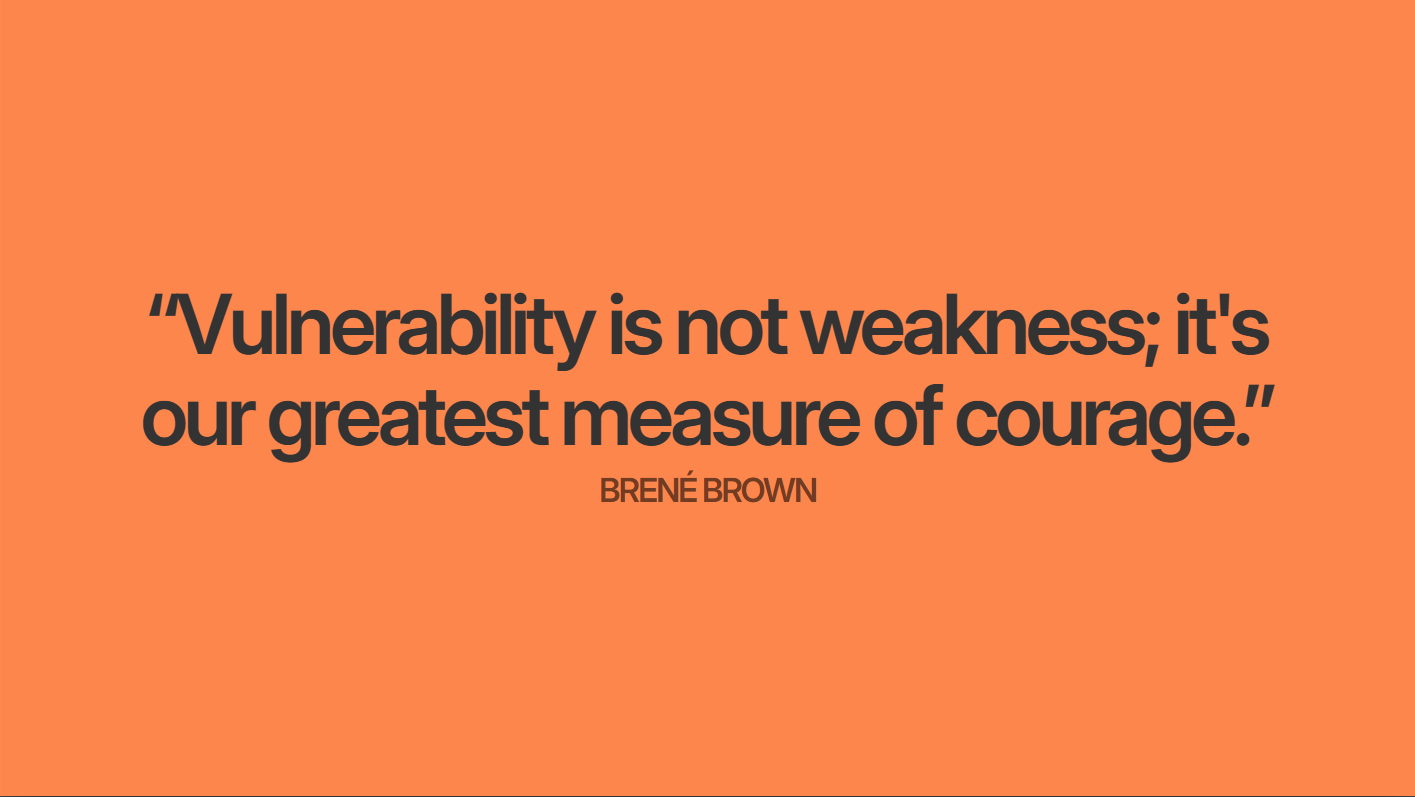 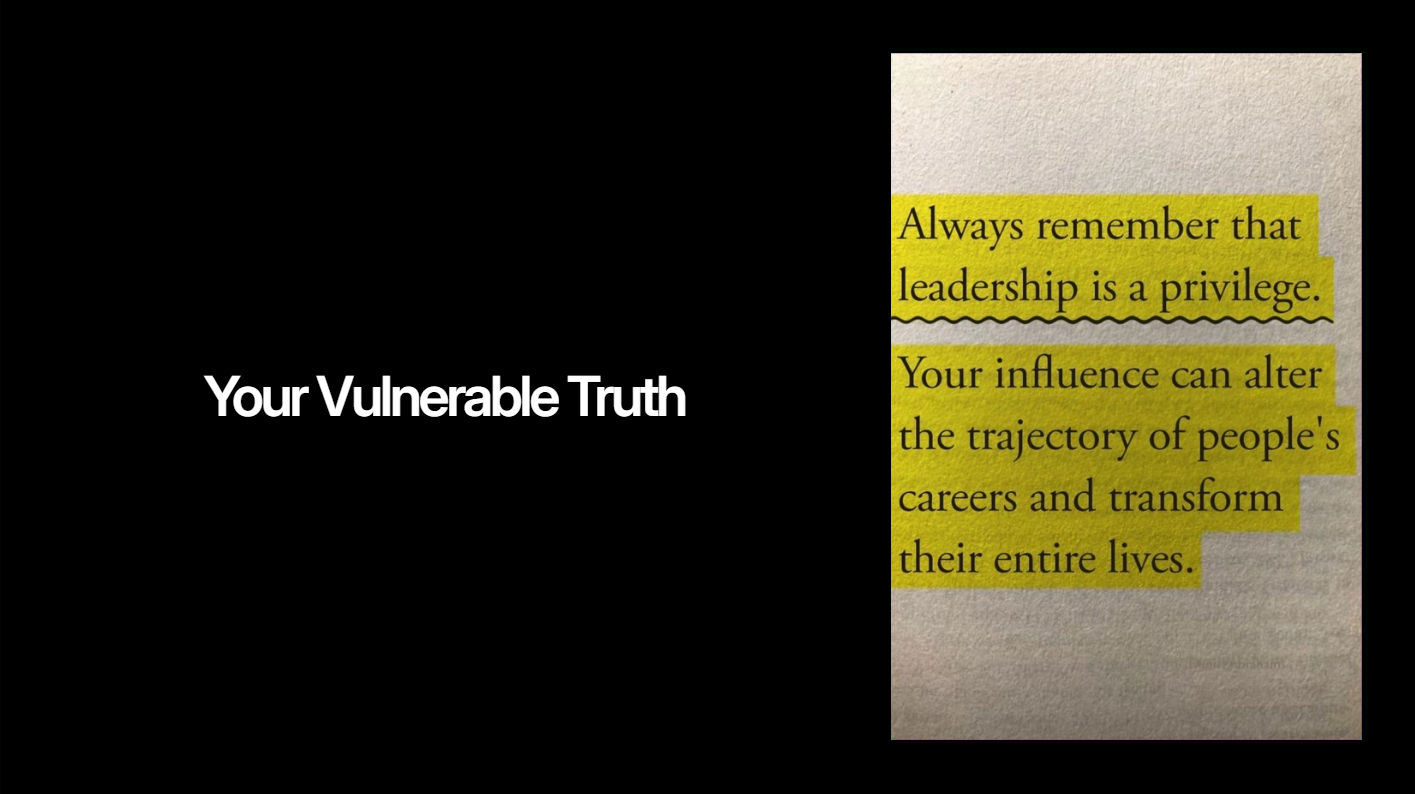 Your Vulnerable Truth (Activity: Think-Pair-Share-Scale Up)
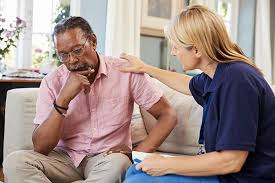 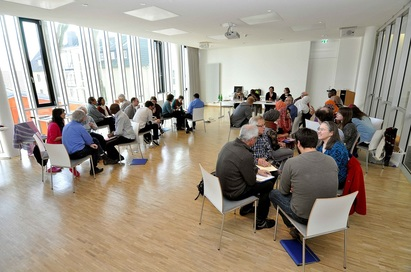 Reframing Succession: It’s Not About Filling Seats
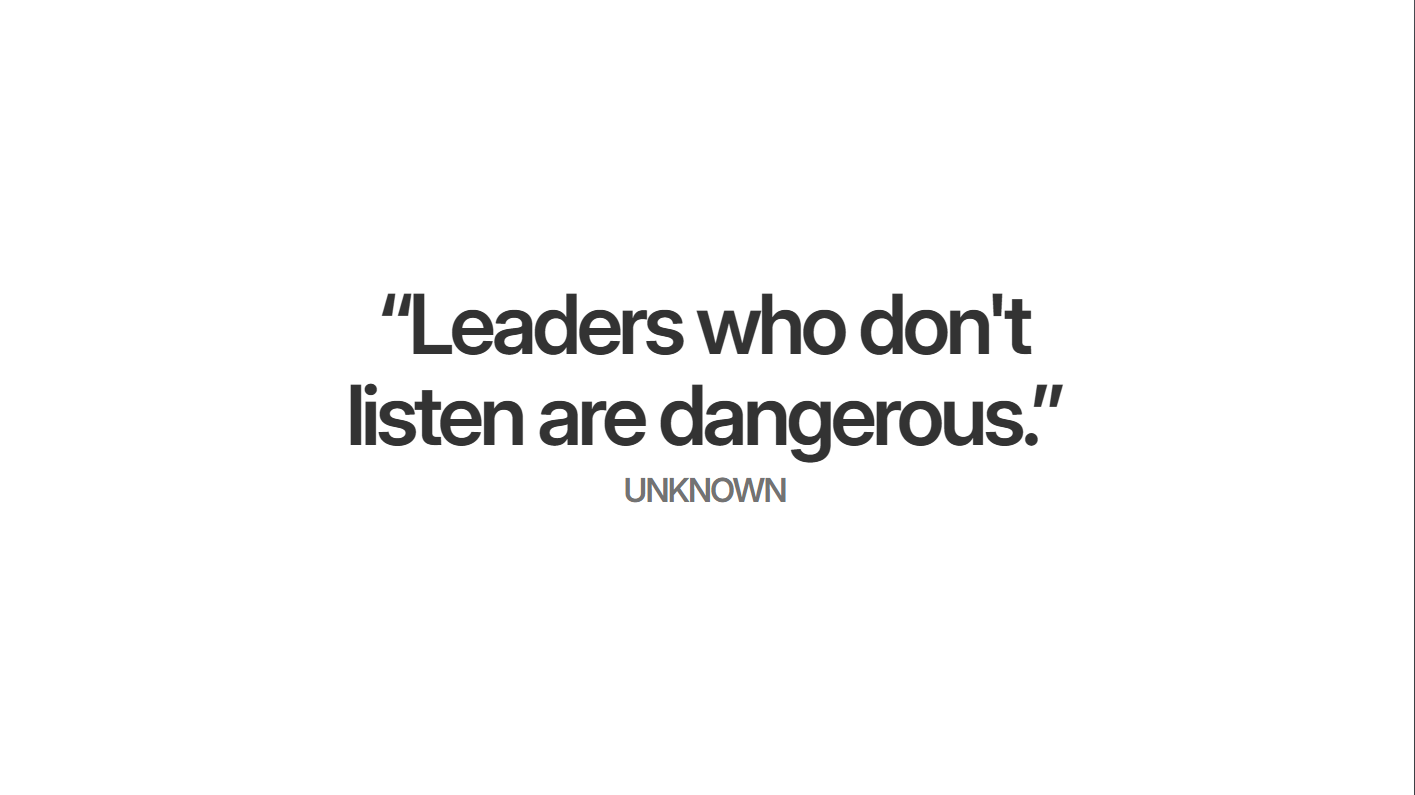 The Importance of Empathy and Connection
The Power of Truth-Telling and Disruption
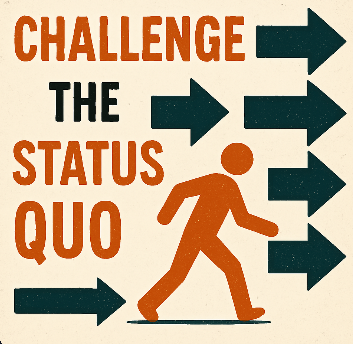 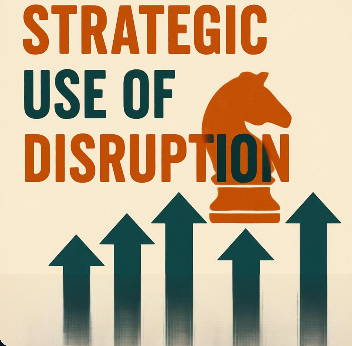 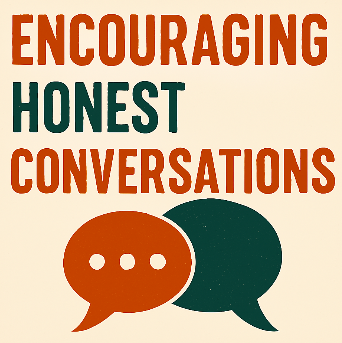 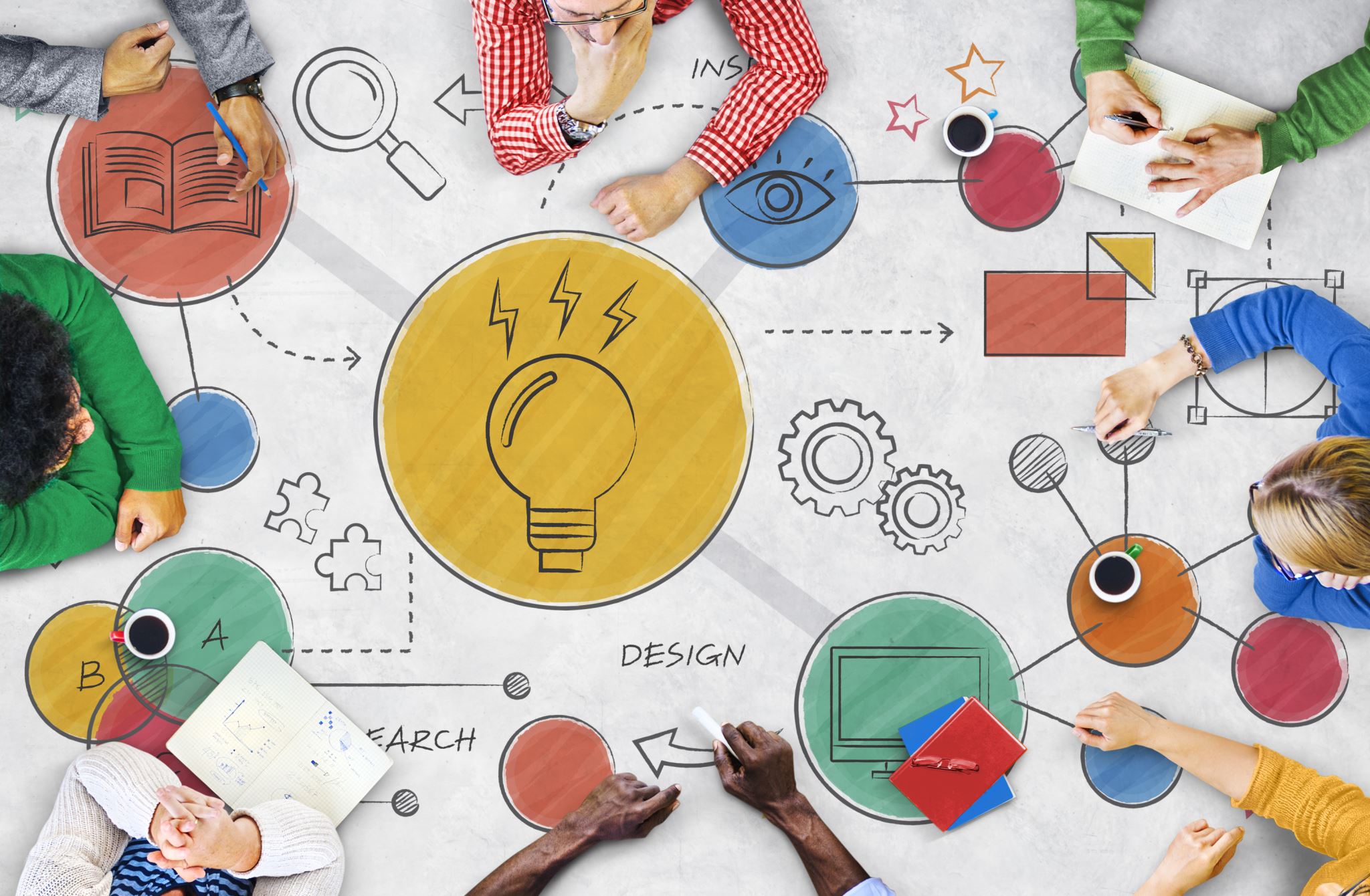 Envisioning Leadership Legacy : Participants collectively explore the desired leadership legacy within CEC, focusing on core values and lasting impact.
Collaborative Brainstorming Process : Small groups use the World Cafe technique with a Legacy Catalyst facilitating dynamic discussions and idea exchange.
Rotational Idea Development : Group members rotate tables to build on previous insights, fostering cross-pollination and diverse perspectives.
Defining Legacy Pillars : Groups identify top three leadership values to guide CEC’s future leaders, enabling collective alignment and actionable goals.
Activity: Leadership Legacy Brainstorm - Large Group Style
The Importance of Recognizing Potential
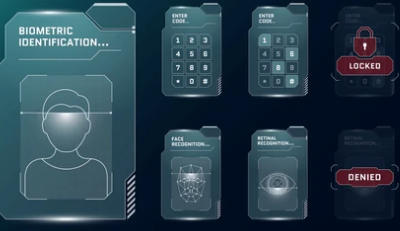 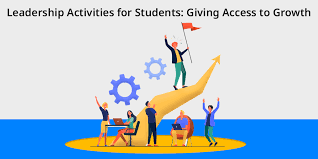 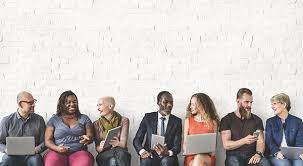 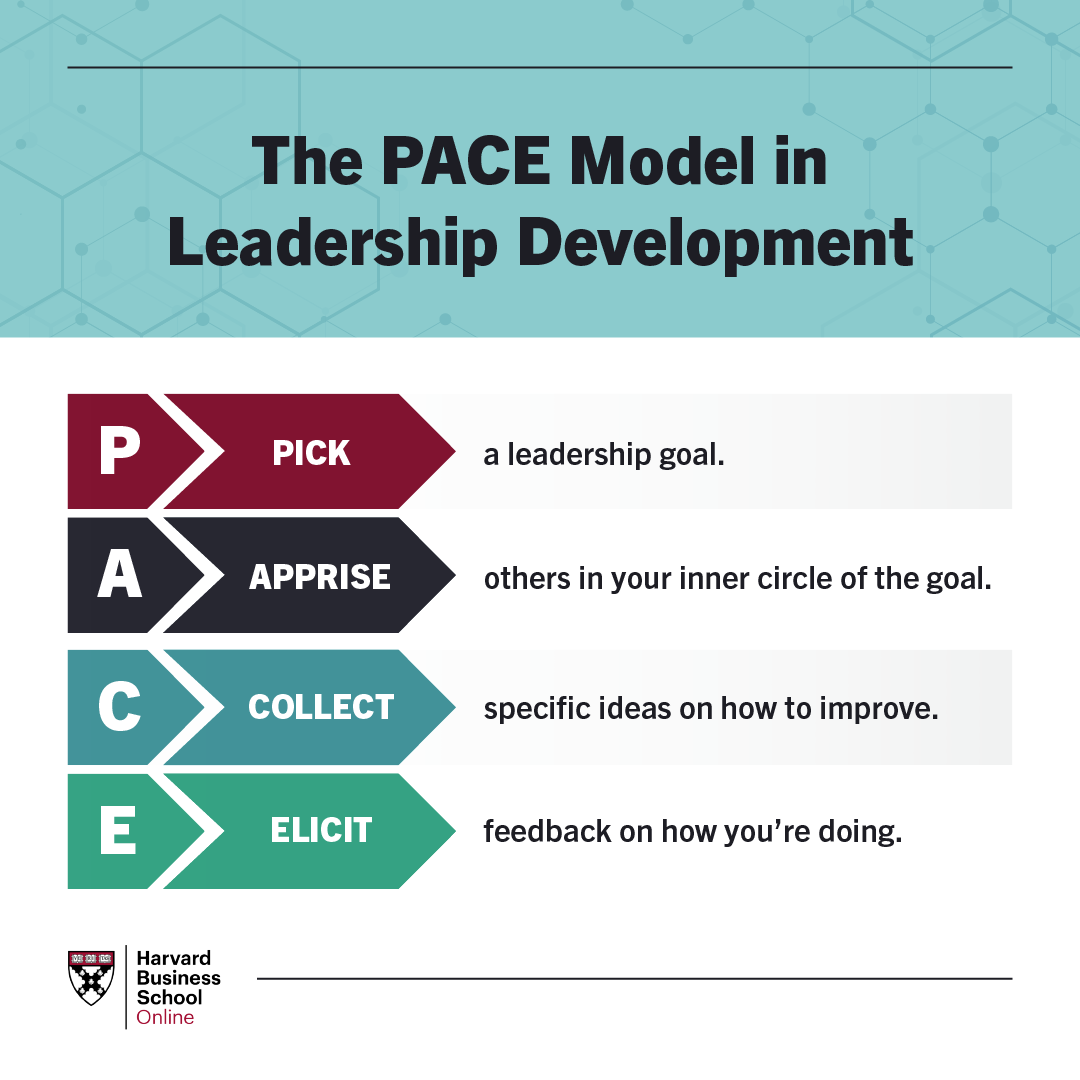 The Power of Taking Action
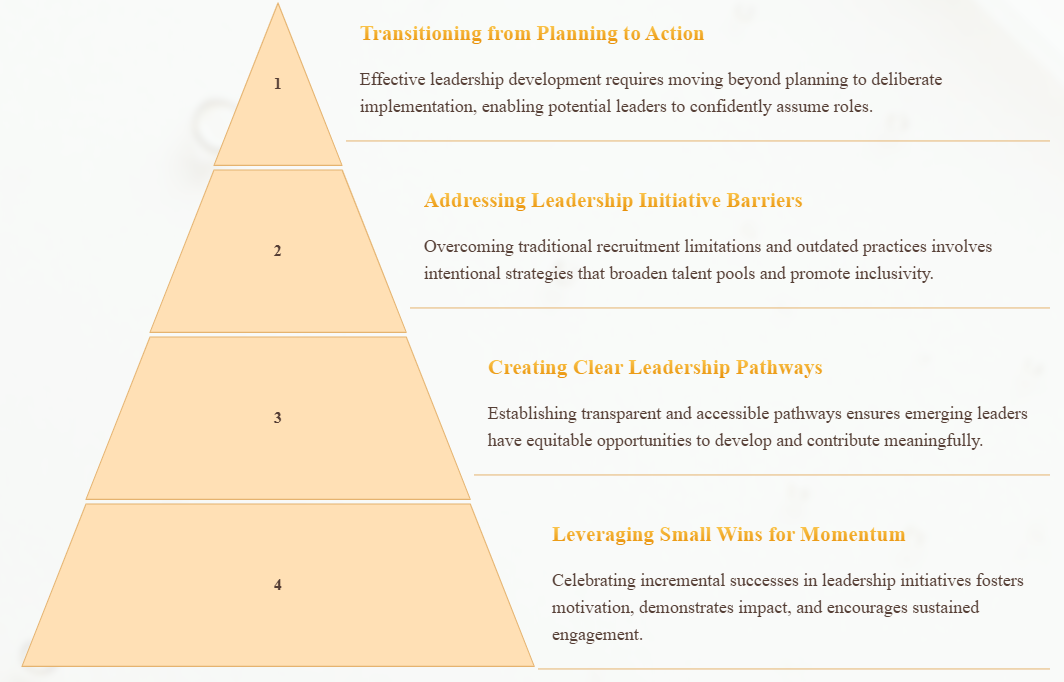 The Power of Taking Action
Activity: Leadership Spotting Scenario - Gallery Walk
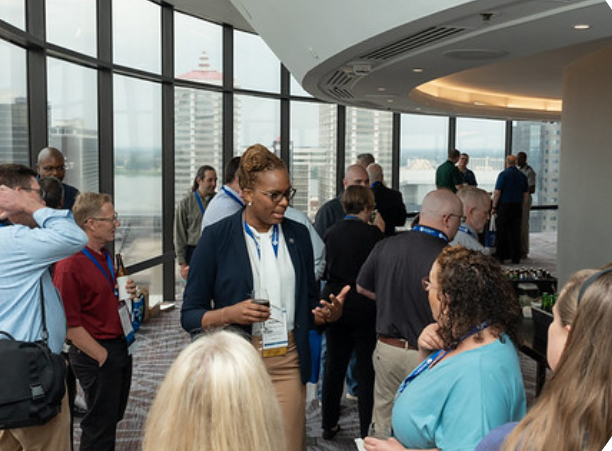 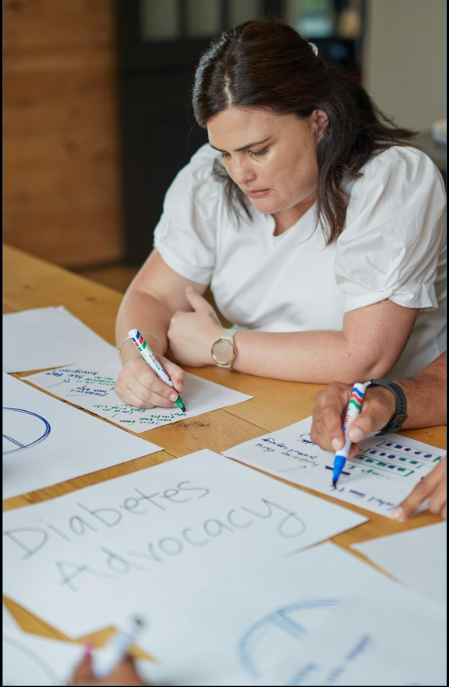 Sustainable Leadership Plans: Building a “Forever Thing”
Long-Term Leadership Strategy
Embedding Leadership Development
Sustainable leadership plans focus on mentorship to connect generations of leaders, fostering continuous support and personalized development for emerging leaders.
Leadership growth should be integrated into organizational culture as an ongoing process, ensuring continuous learning and leadership preparedness as a core priority.
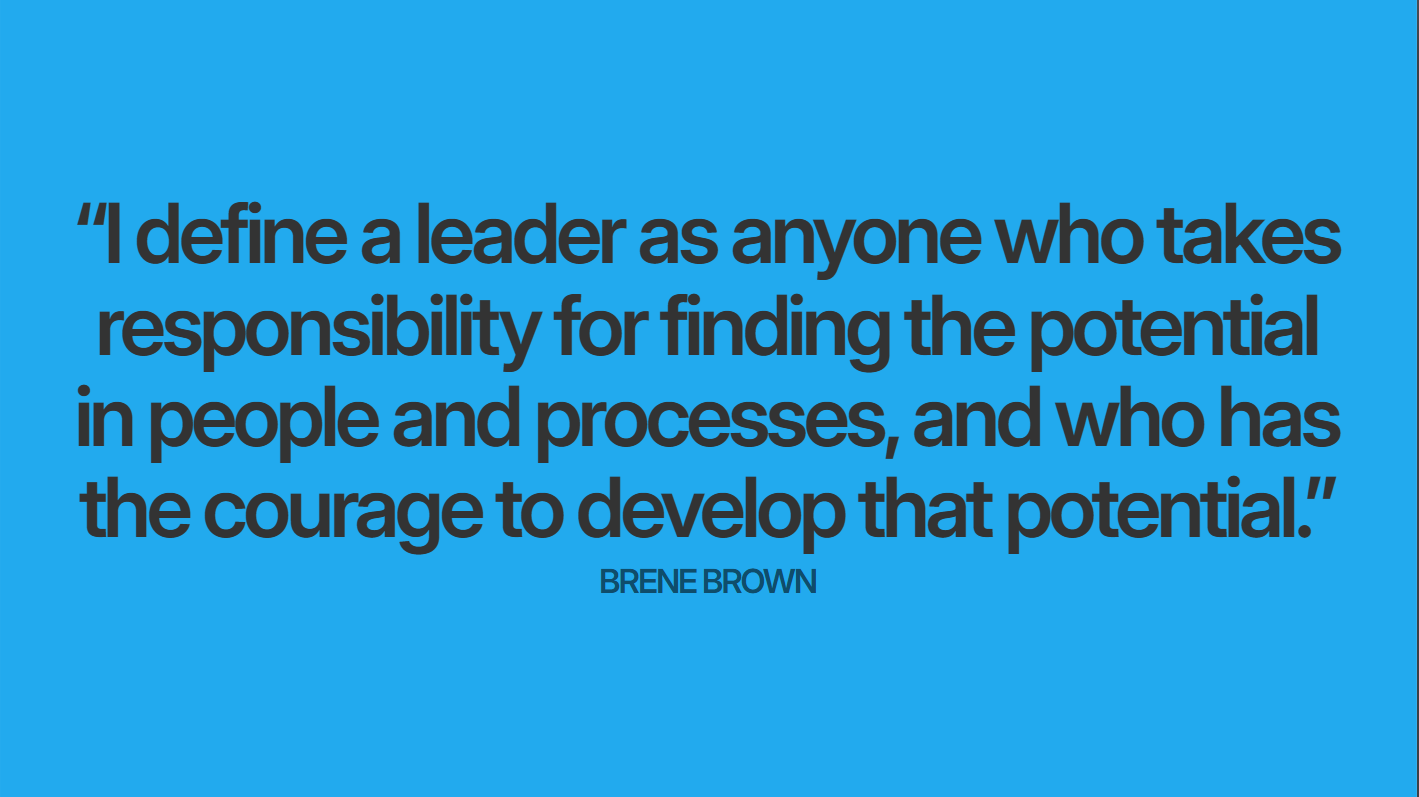 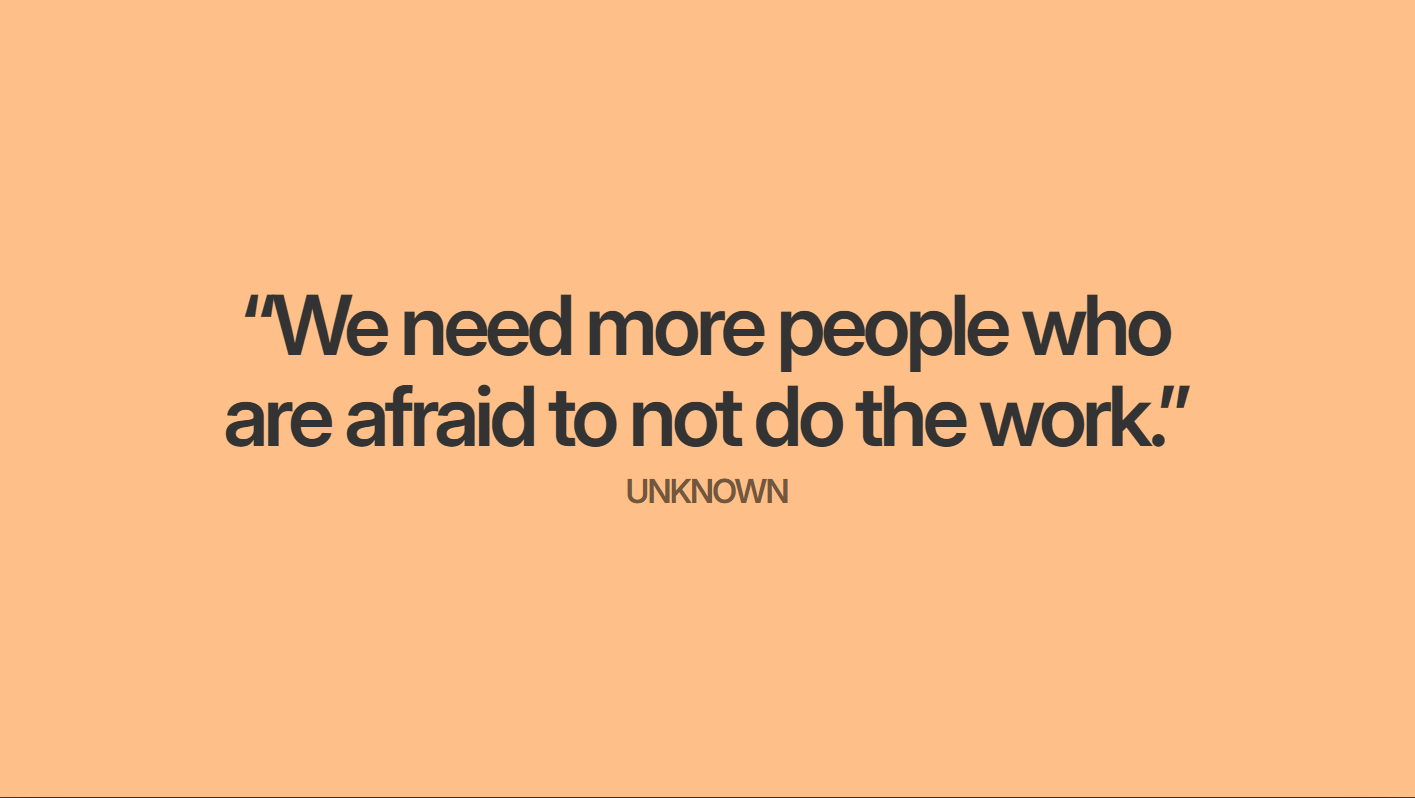 The Gift of Mentorship
Benefits of Mentorship for Leaders and Mentees
Building and Sustaining Mentorship Culture
Effective mentor-mentee relationships rely on authenticity, trust, and active listening, while organizations must embed mentorship as a core value to ensure continuous leadership development and succession planning.
Mentorship fosters professional growth by enabling leaders to develop others' potential while enhancing their own leadership skills through vulnerability, empathy, and creating a supportive environment.
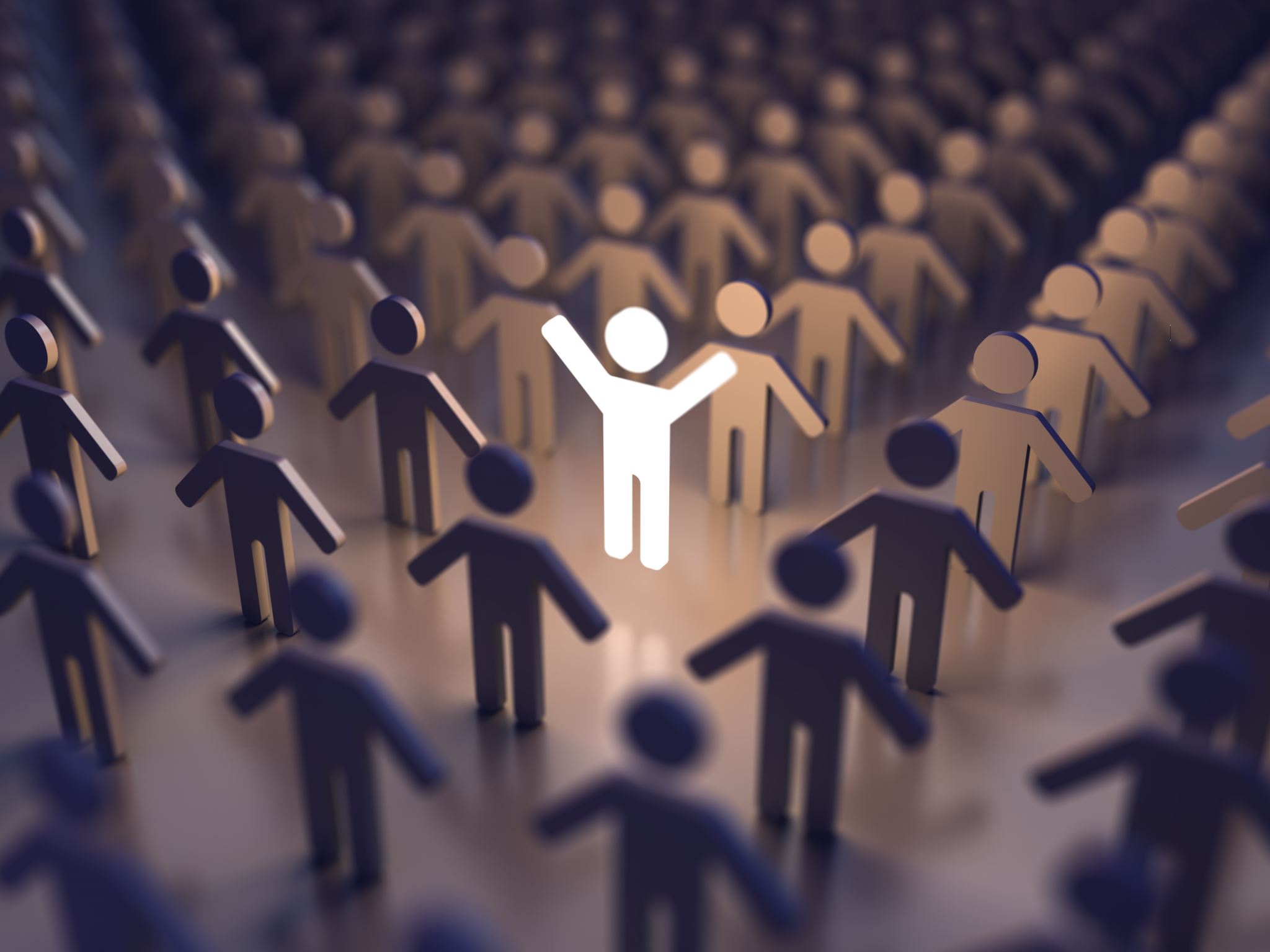 The Responsibility of Leadership
Accountability and Ethical Leadership : Leadership entails a duty to mentor emerging leaders, foster their growth, and uphold ethical standards to ensure smooth transitions.
Visionary Leadership with Integrity : Leaders must embody organizational values and lead with integrity, building trust and guiding others toward a shared ethical future.
Inspiring Through Responsible Actions : True leadership inspires by modeling authenticity, empathy, and commitment to developing others, cultivating a culture of responsibility.
Activity: Mentorship Action Planning – Large-Scale Commitment
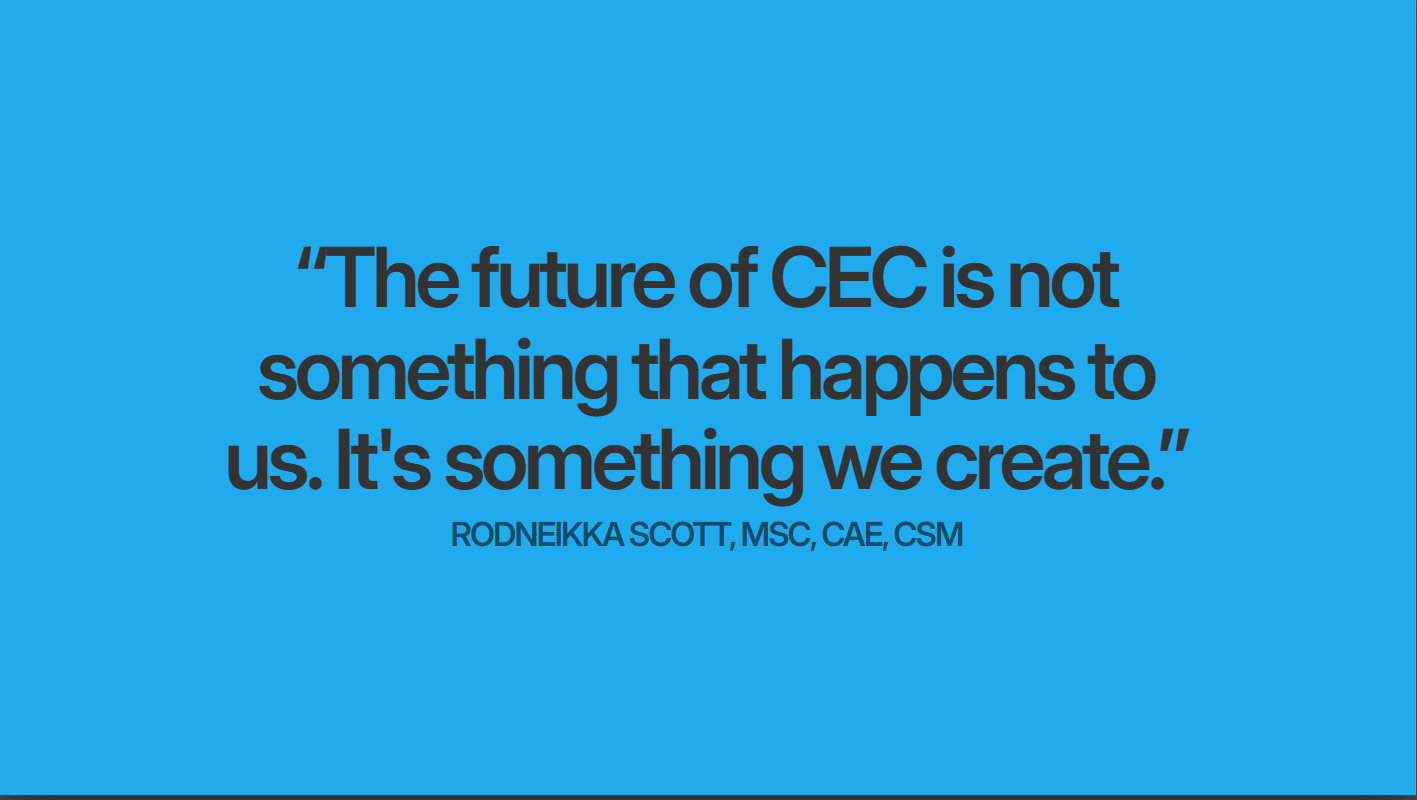 Thank you!
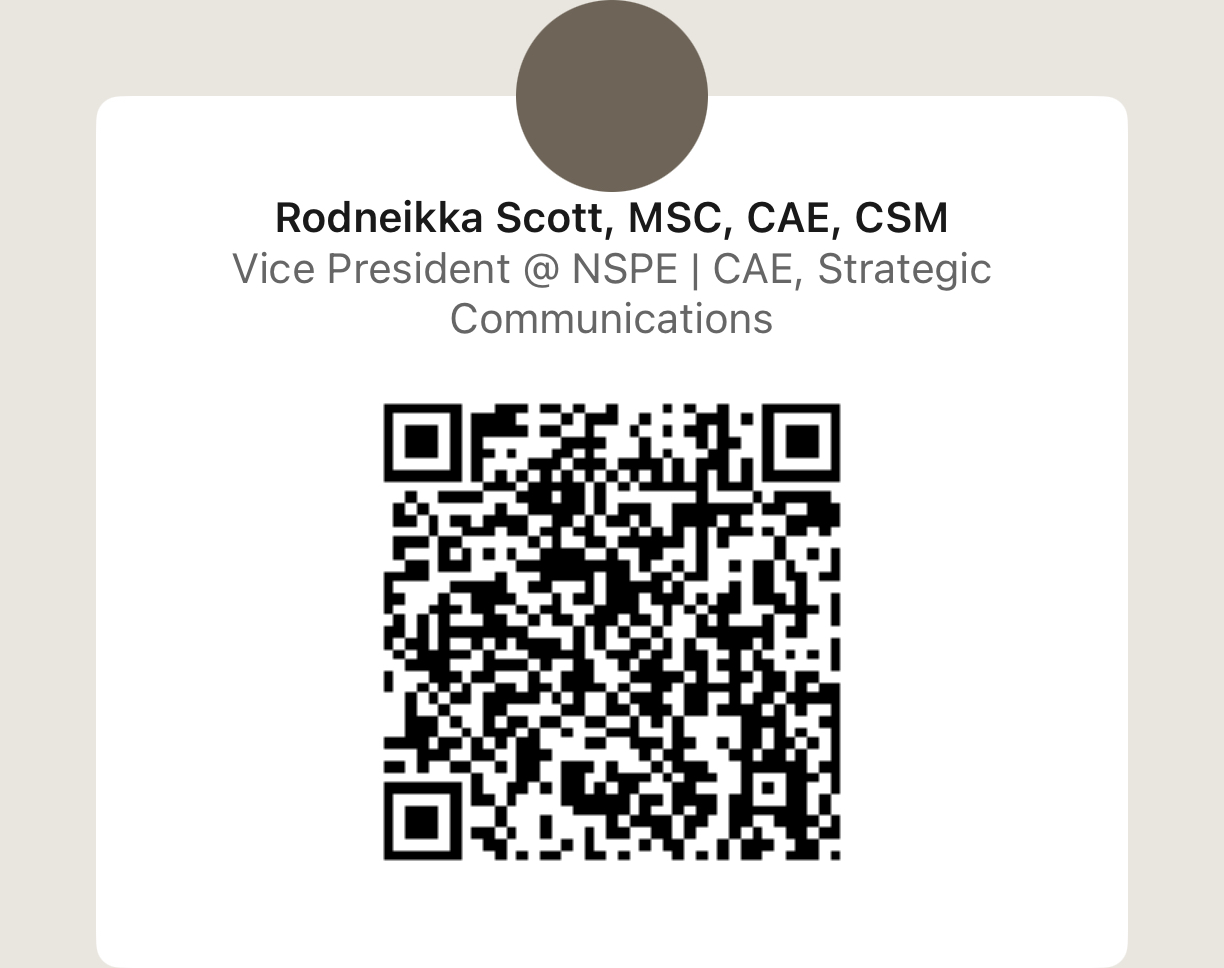